YÜKSEKÖĞRETİM KURUMLARI SINAVI
1
Oturum Sayısı
Temel Yeterlilikler Testi
Türkçe-Sosyal-Matematik-Fen
15 HAZİRAN CUMARTESİ 10:15
1. Oturum
Alan Yeterlilik Testleri
Türk Dili ve Edebiyatı-Coğrafya-Tarih
Sosyal Bilimler
Matematik 
Fen Bilimleri
16 HAZİRAN 
PAZAR 10:15
2. Oturum
16 HAZİRAN 
PAZAR 15:45
Yabancı Dil
Oturumu
Yabancı Dil Sınavı
2
1. Oturum (Temel Yeterlilikler Testi )
Bütün adayların 1. oturuma girmesi zorunludur
Türkçe, Sosyal, Fen Bilimleri ve Matematik
 sorularından oluşuyor
Lise müfredatına dayalı olacaktır
3
1. Oturum Nasıl Uygulanacak? (Temel Yeterlilik Testi )
Fen Bilimleri
20 Soru
Sosyal Bilimler
20 Soru
Türkçe
40 Soru
Matematik
40 Soru
Temel Yeterlilik Testi Puanını (TYT-Puanı) belirleyecektir
Türkçe-Sosyal testinin ağırlığı %50 
Matematik-Fen testinin ağırlığı %50
4
TYT’de Özel Şart
Temel Yeterlilik Testi Puanını (TYT-Puanı) hesaplanması için;
Türkçe testi neti > 0,5net
Matematik testi neti> 0,5 net
5
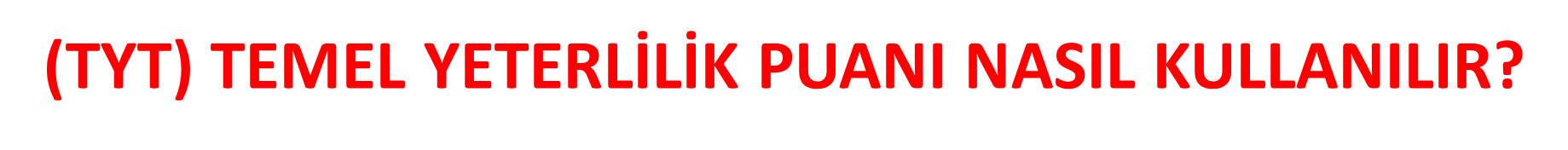 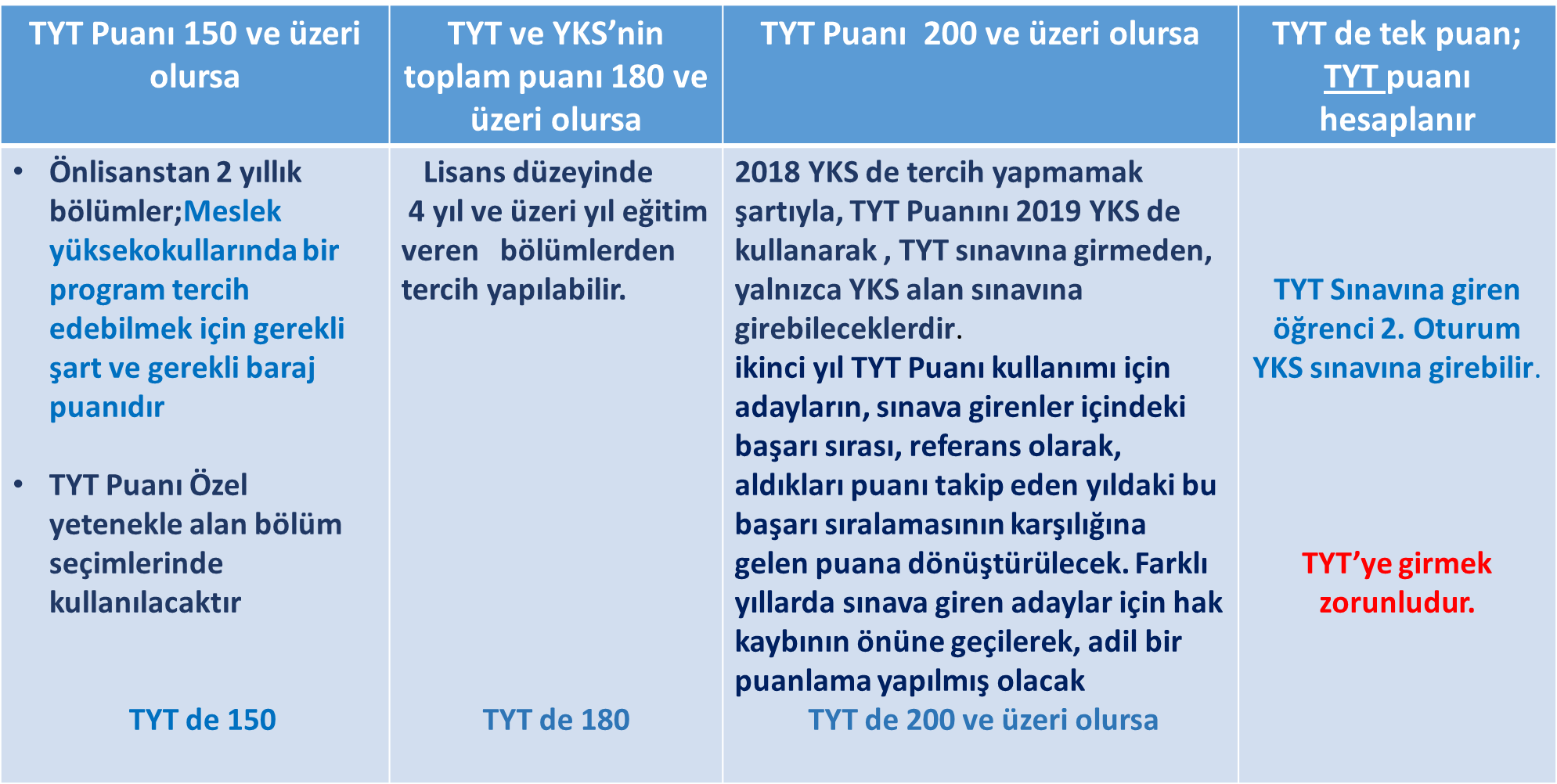 6
2. Oturum (ALAN YETERLİLİK TESTLERİ)
SÖZEL
SAYISAL
EŞİT AĞIRLIK
Türk Dili ve Edebiyatı-Coğrafya 1 Tarih 1(40 Soru)
(Testin Ağırlığı %50)
Matematik (40 Soru)
(Testin Ağırlığı %50)
Türk Dili ve Edebiyatı-Coğrafya 1 Tarih 1 (40 Soru)
(Testin Ağırlığı %50)
Sosyal Bilimler (40 Soru)
(Tarih, Coğrafya 2, Felsefe Grubu, Din Kültürü ve Ahlak Bilgisi)
(Testin Ağırlığı %50)
Fen Bilimleri (40 Soru)
(Testin Ağırlığı %50)
Matematik (40 Soru)
(Testin Ağırlığı %50)
7
SORU DAĞILIMI
8
SORU DAĞILIMI
9
SORU DAĞILIMI
10
3. Oturum (Pazar günü gerçekleştirilecektir)
DİL
Yabancı Dil Sınavı
80 soru
11
TYT SINAV SÜRESİ
12
İKİNCİ OTURUM SINAV SÜRESİ
13
SIRALAMA BARAJI UYGULAMASI
14
aOBP HESABI
OBP = DİPLOMA NOTU x 0,6 
EN DÜŞÜK=(50 x 0,6 = 30)
EN YÜKSEK=(100 x 0,6=60))
15
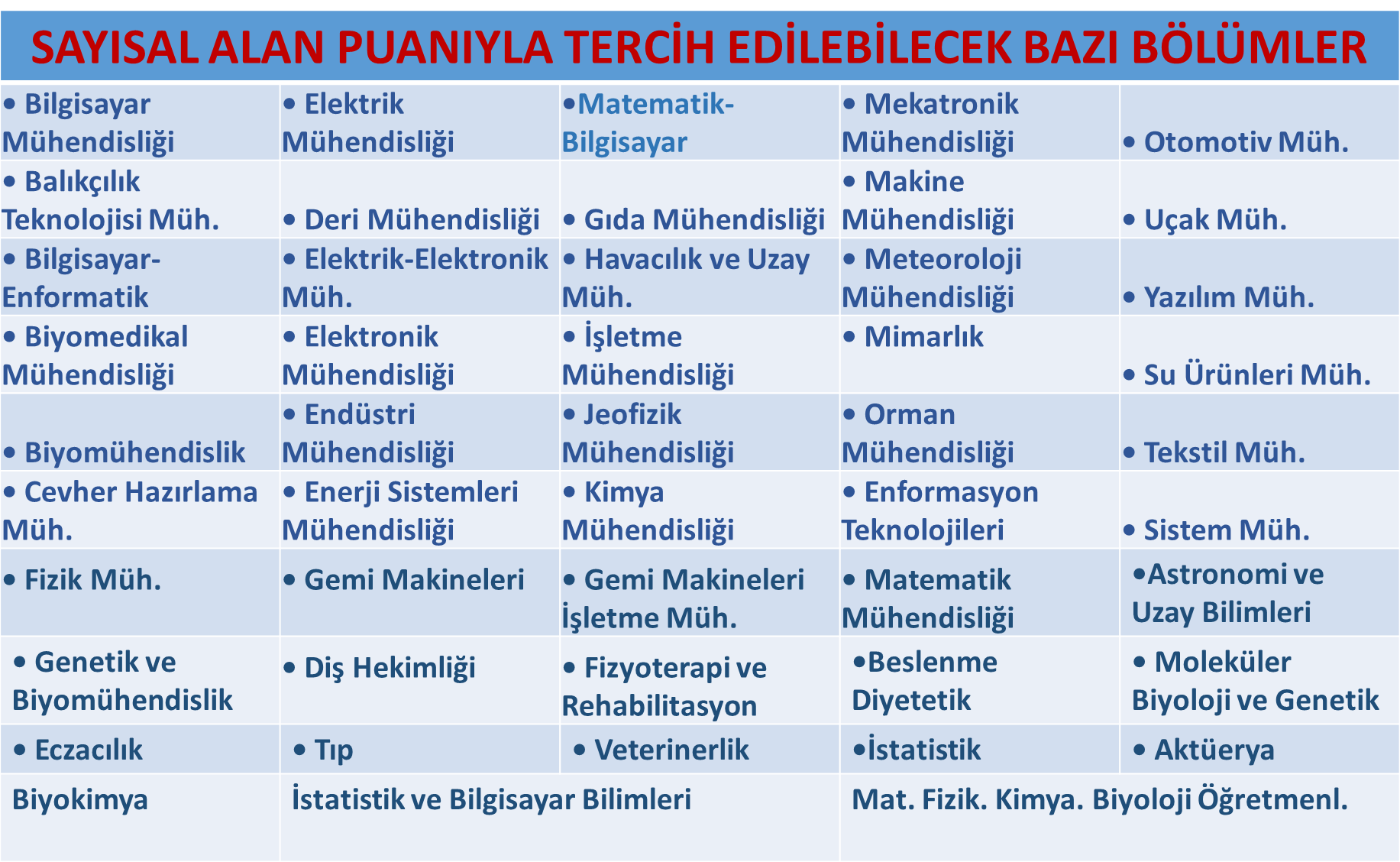 16
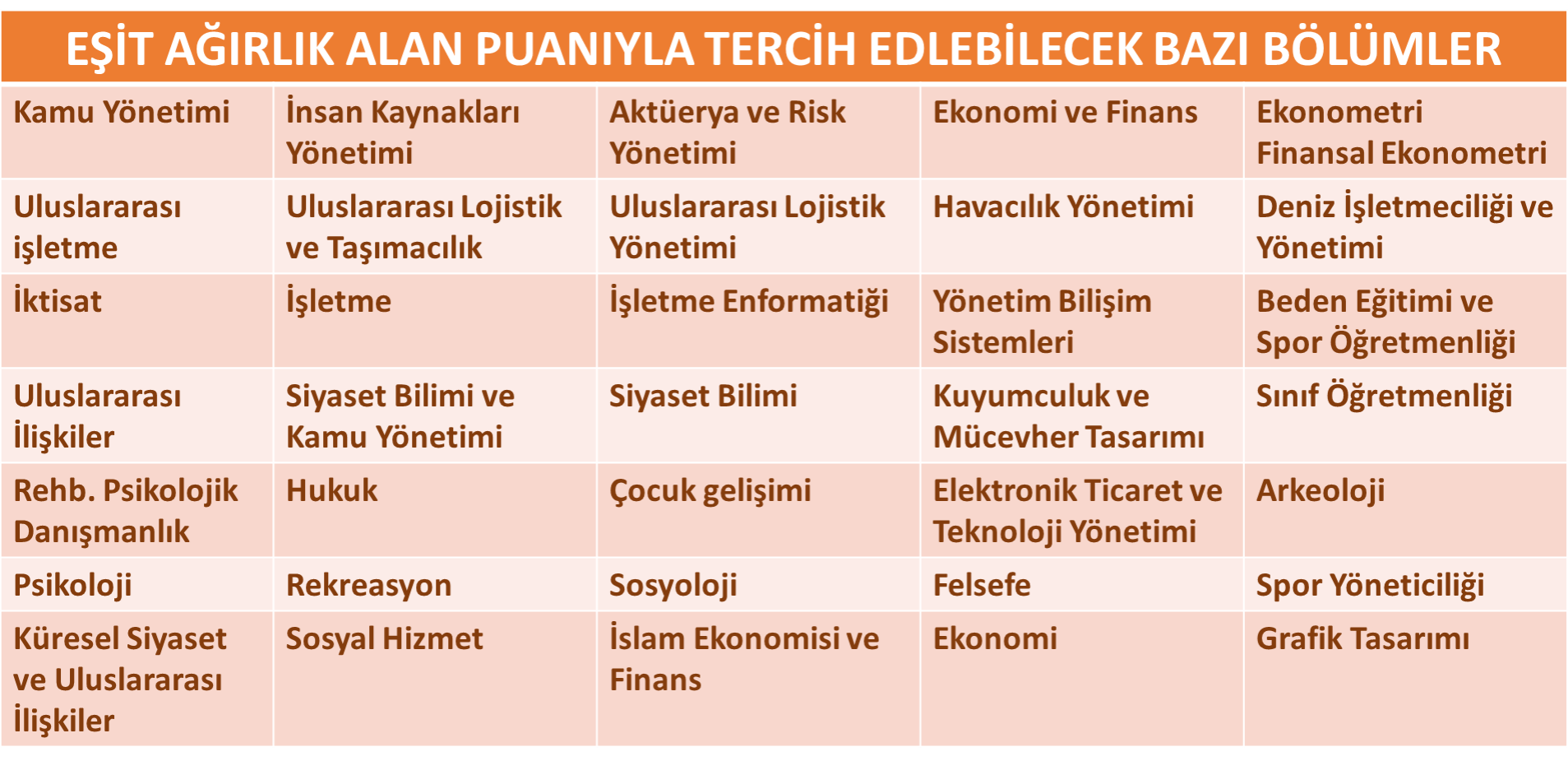 17
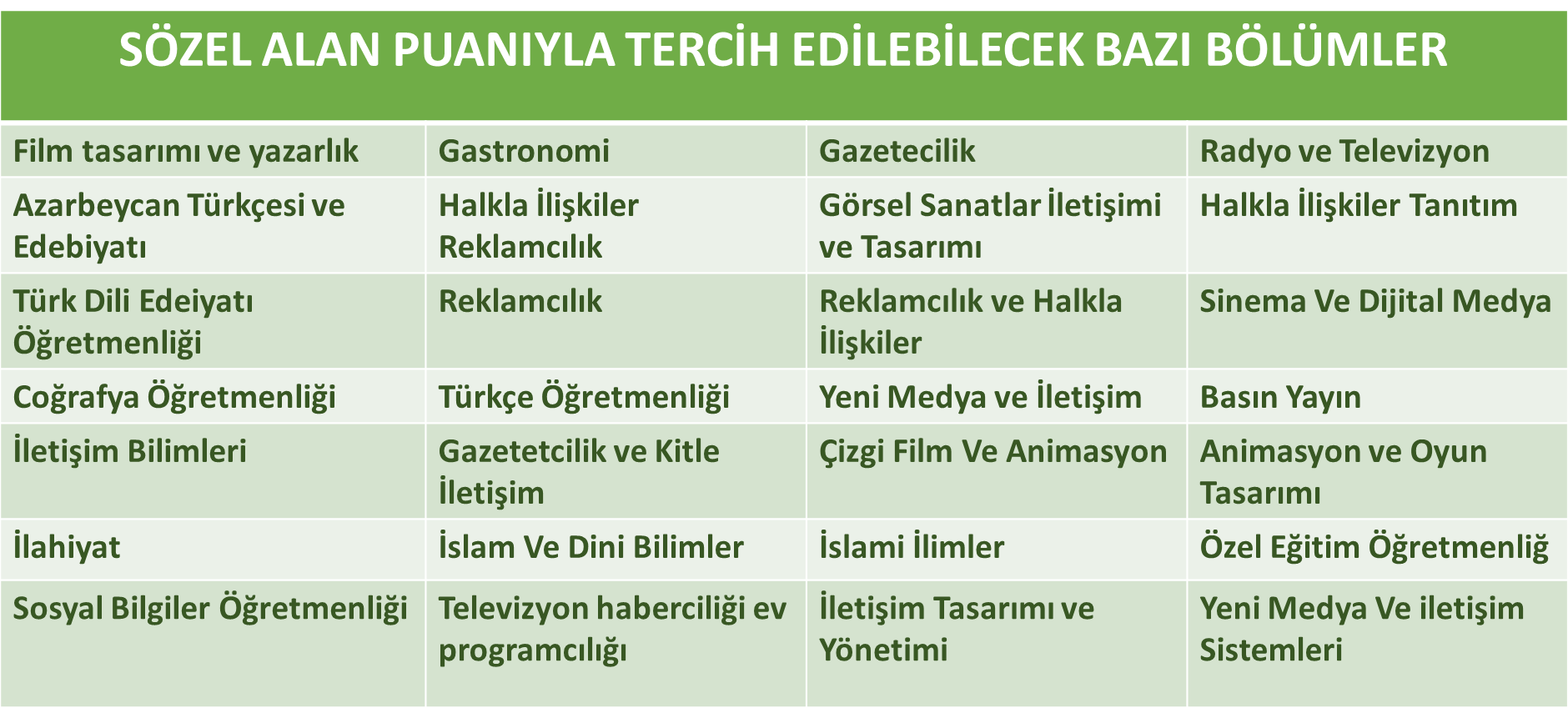 18
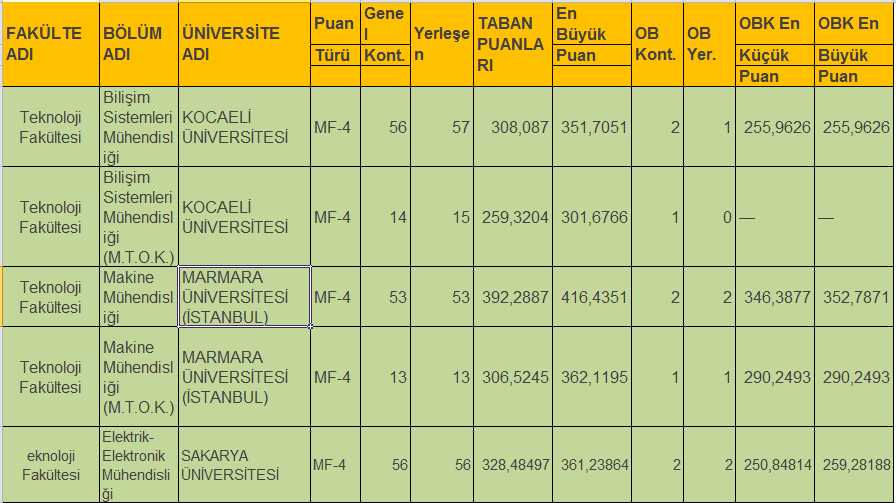 19
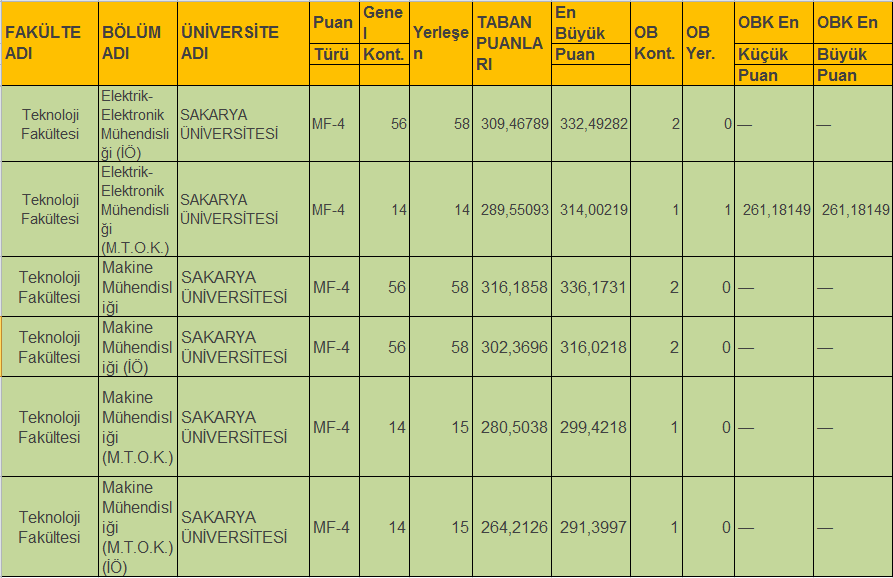 20
KAYGI
RAHATLIK
SINAV YOK AMA STRESİ VAR
SINAVA DAHA ÇOK VAR
11.Sınıf Demek…
SENEYE SINAV  NASIL OLACAK?
BU SENE NE YAPMALIYIM?
ARTIK ÇALIŞMA VAKTİ GELDİ
21
Verimli Ders Çalışmanın Özü
Haftalık hedeflerin belirlenmesi,
 Eksik olan konuları telafi etmek,
 Dersi, derste anlamak, anlayamadığını sormak,
Düzenli tekrar etmek.
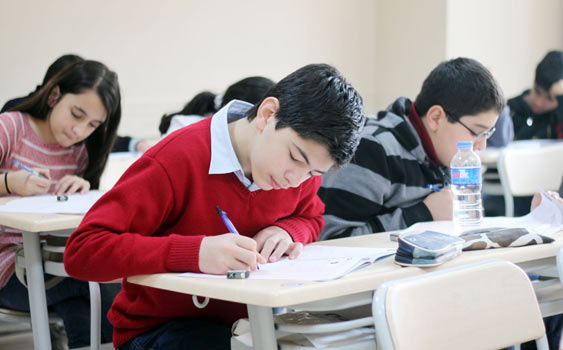 22
Motivasyonunu Üst Düzeyde Tut
Somut bir hedefimiz olmalı
 Çalışmayı bırakmamak ve netlerin artışı için sabır etmek,
 Ümidini kaybetmemek,
 Kendini kimseyle kıyaslama, hedefine bak
 Sınav kaygısını iyi yönet
İlk adımı atmak için bekleme
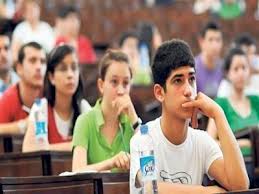 23
Hedefleri doğru belirlemek
Bir kağıda arzu  ettiğiniz   geleceğin  hikayesini   yazın. 
Gelecekte yapmakta olduğunuz  şeyi, yaşadığınız yeri,  ve  sahip olduklarınızı  yazın.
Bu sizi  hem şimdi  hem de  gelecekte  motive edecektir.
24
DENEME SINAVLARI “GERÇEK SINAVIN” BİR PROVASIDIR.
Deneme sınavları sizin için bir «boy aynasıdır». 
Gerçek sınavda testleri hangi sıraya göre çözmeyi düşünüyorsanız denemelerde de aynı şekilde hareket etmelisiniz.
Her sınavın sonunda yanlış yaptığınız soruları mutlaka inceleyin.
En zor durumlarda olsanız bile deneme sınavına başladığınızda mutlaka sınavı bitirmelisiniz.
Konu eksiğiniz fazla ise çok sık deneme çözmeniz zaman kaybıdır..
25